Brief intro to Polish
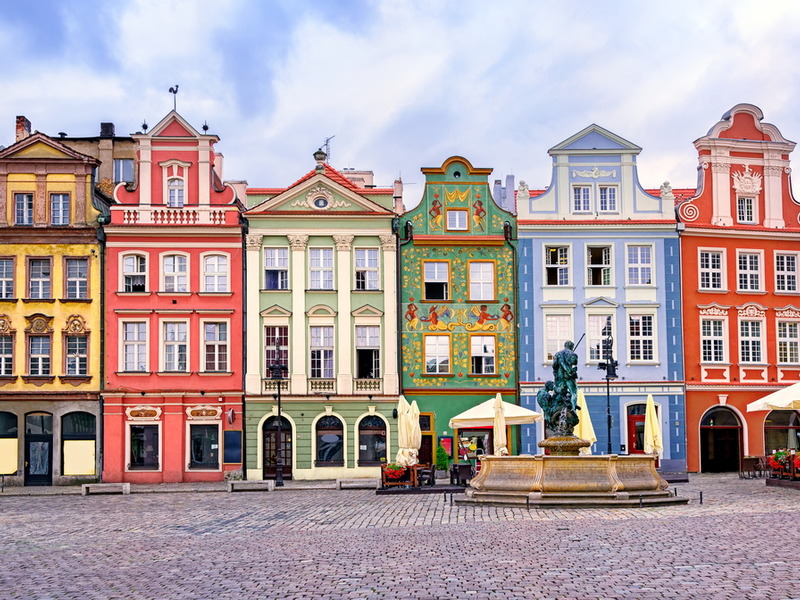 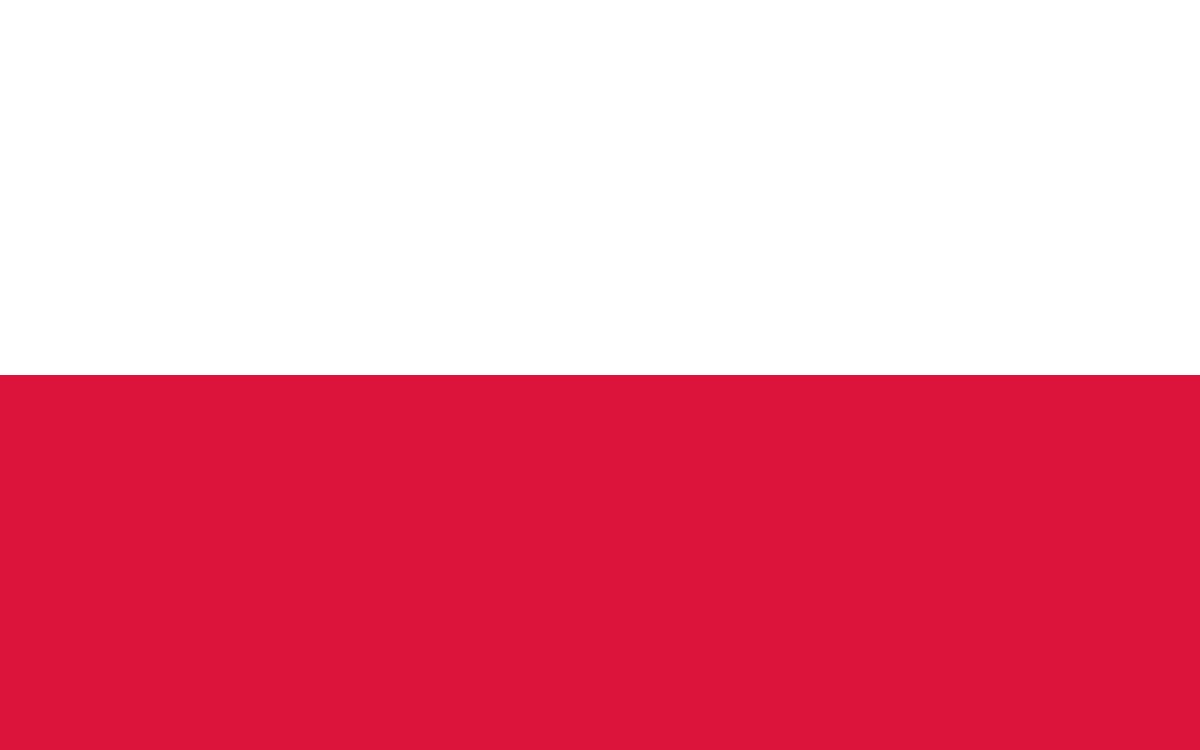 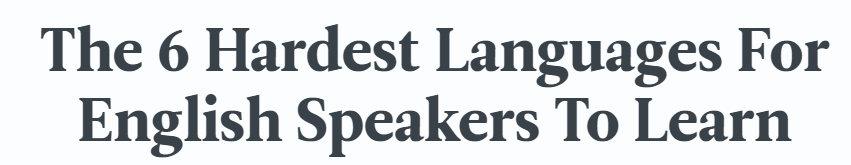 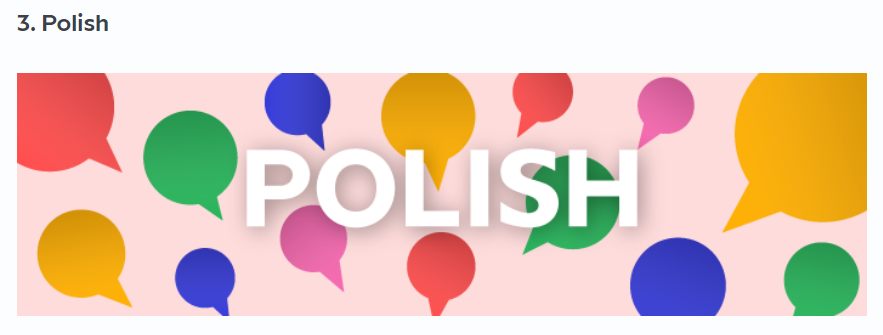 Hard sounds in Polish
ś [ɕ], ć [ʨ̑], ż [ʒ], rz [ʒ], ź [ʑ], sz [ʃ], cz [ʧ̑], dz [ʣ̑], dż [ʤ̑], dź [ʣ̑ʲ], ń [ɲ̊], ch [x], ą [ɔ̃], ę [ɛ̃], ó [u], ł [w]
żółć – yellow / bile
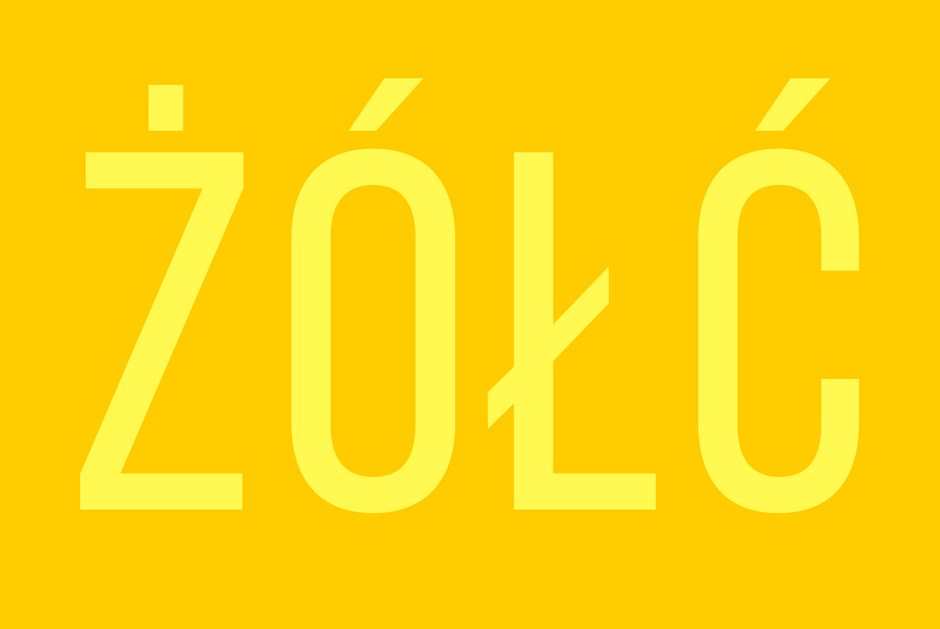 szczęście - happiness
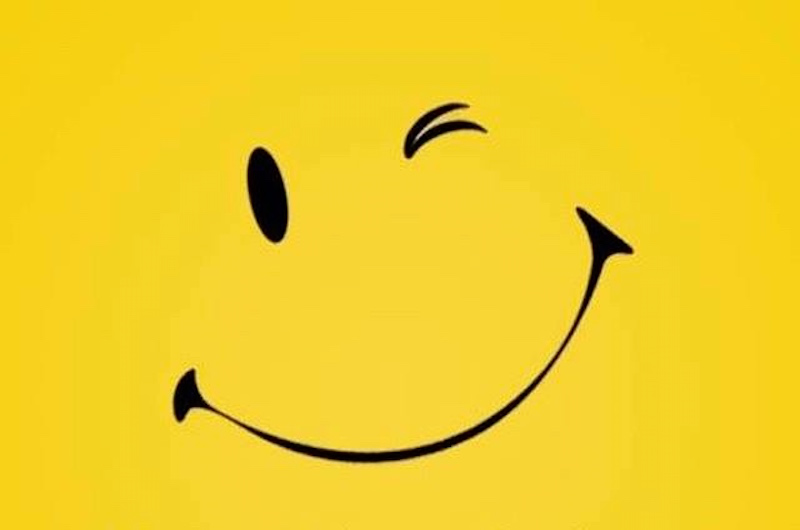 bezwzględny - ruthless
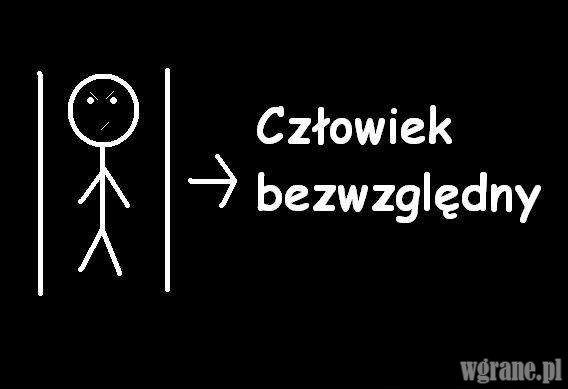 Grzegorz – man’s name (Greg/Gregor)
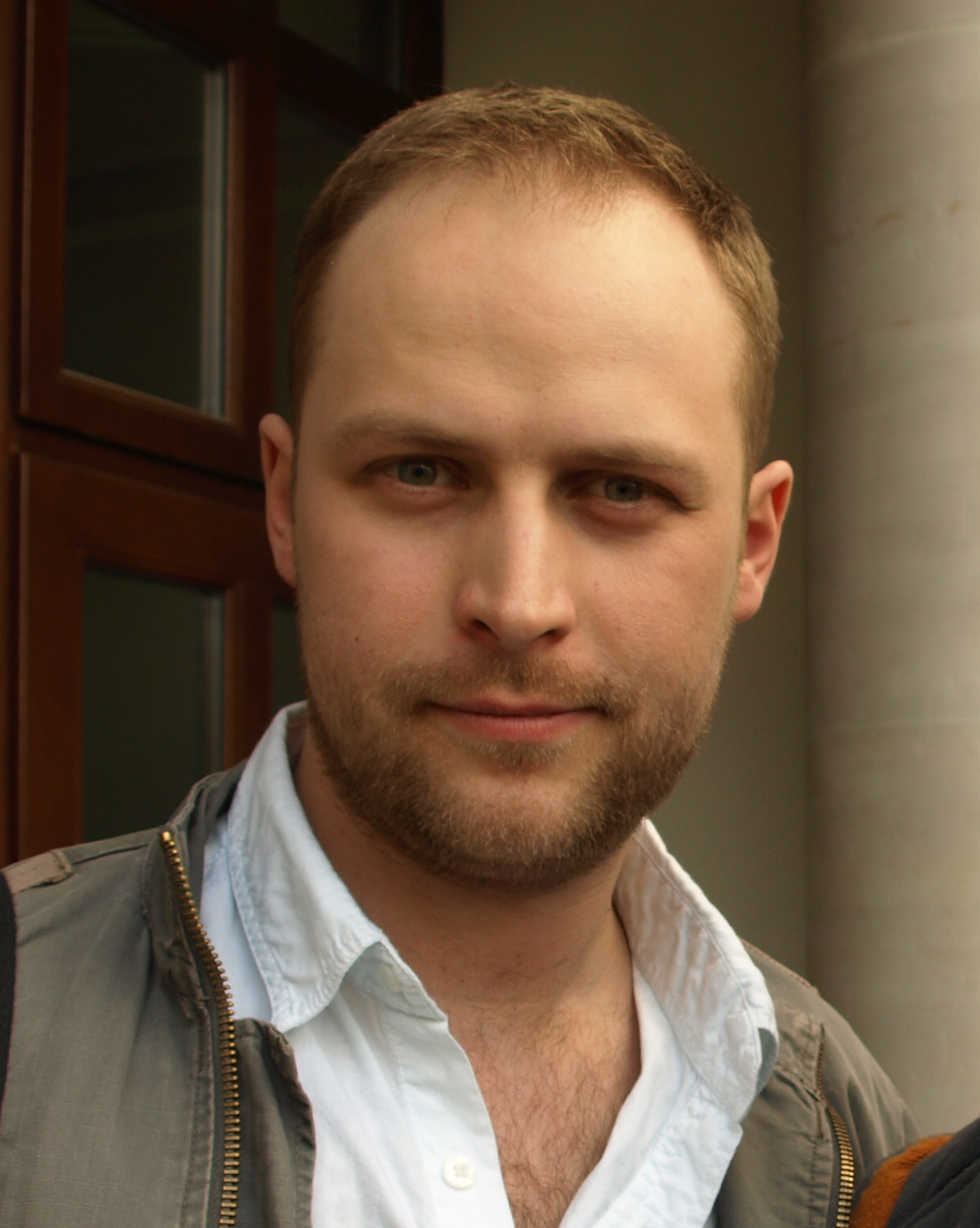 Szczebrzeszyn - name of a city
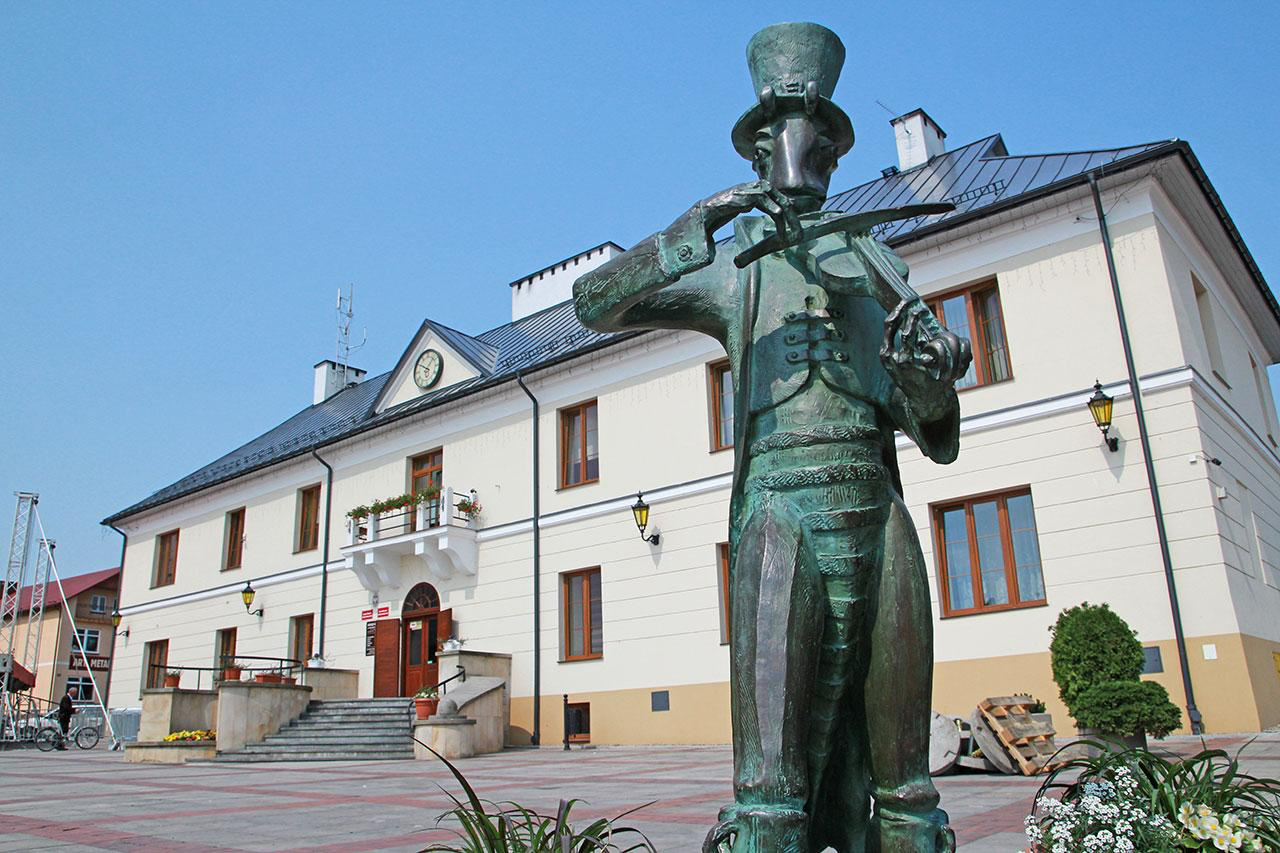 chrząszcz - type of insect (beetle)
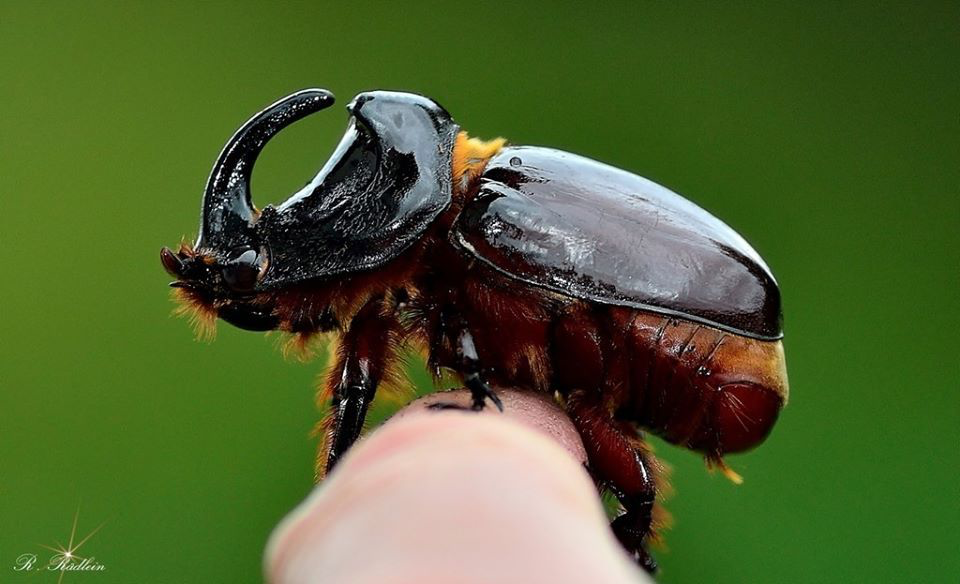 źdźbło – arista / blade of grass
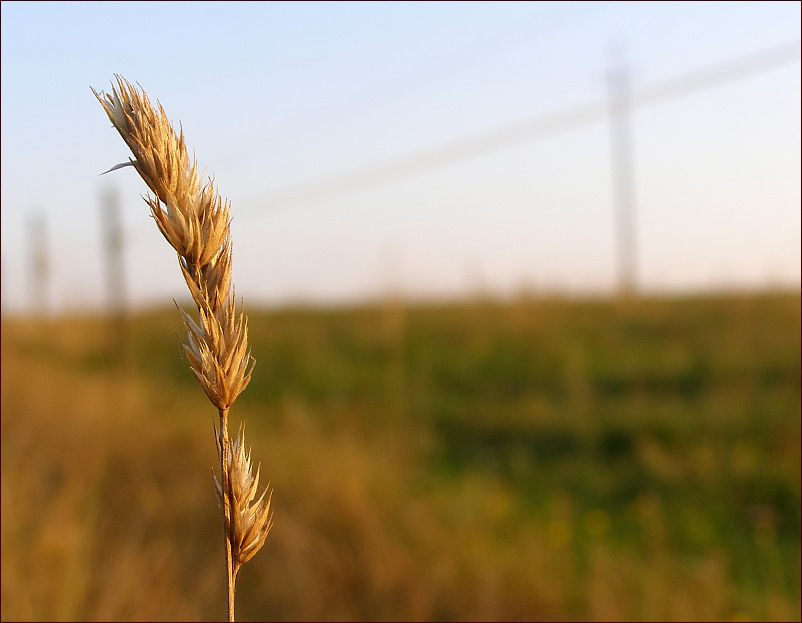 Brave enough to try?
Let’s get practical
Tak - yes
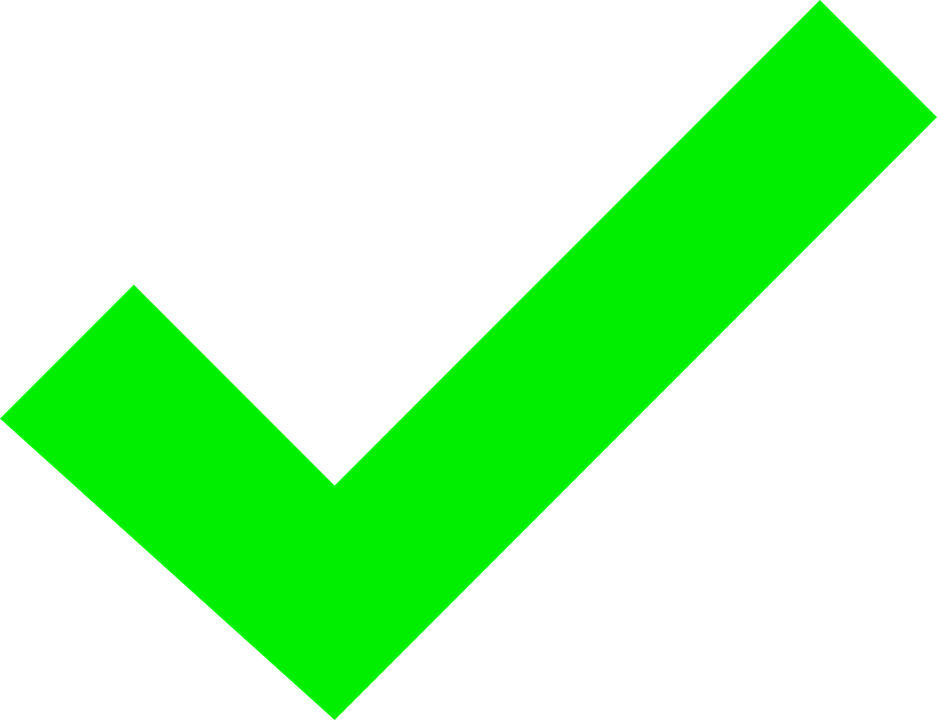 Nie - no
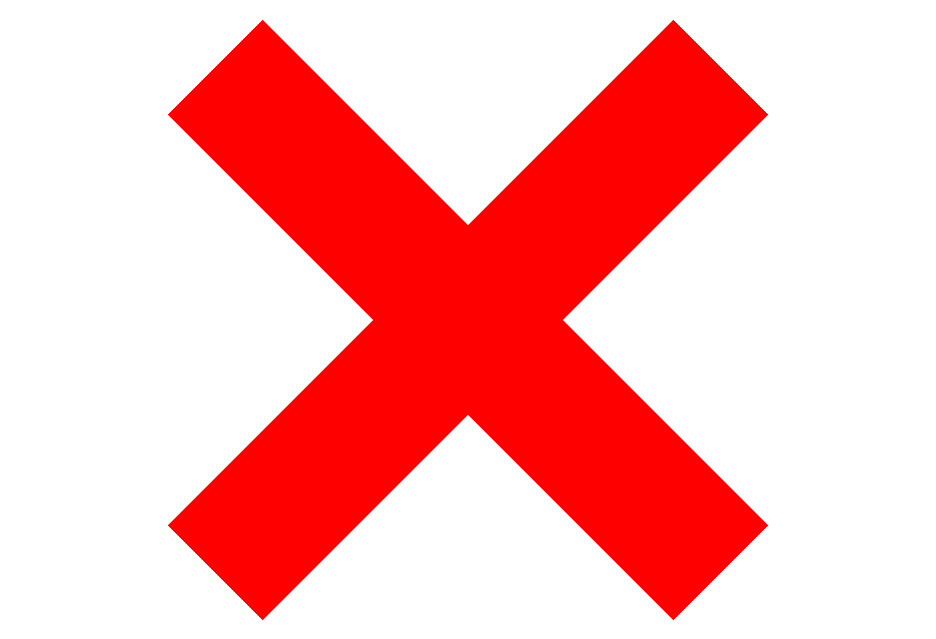 dzień dobry - good morning/afternoon
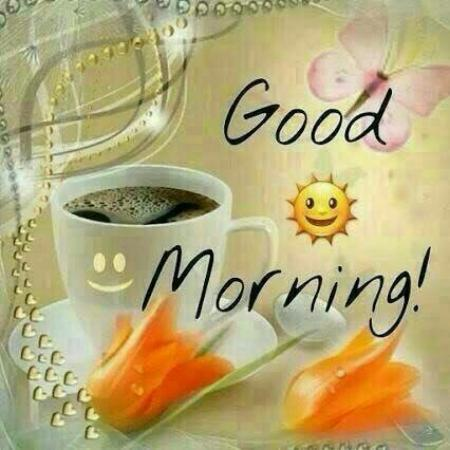 cześć - hello
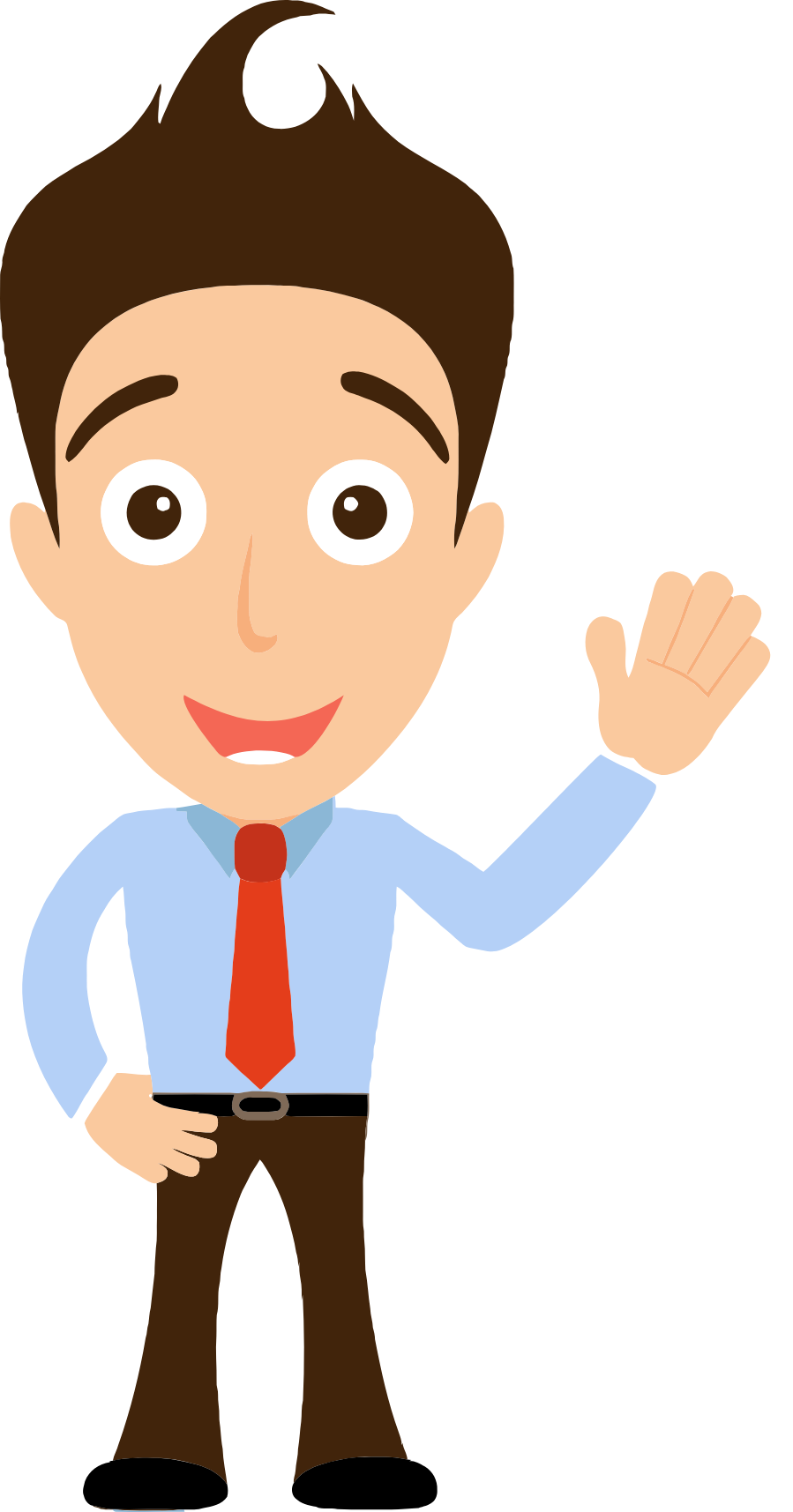 dobry wieczór - good evening
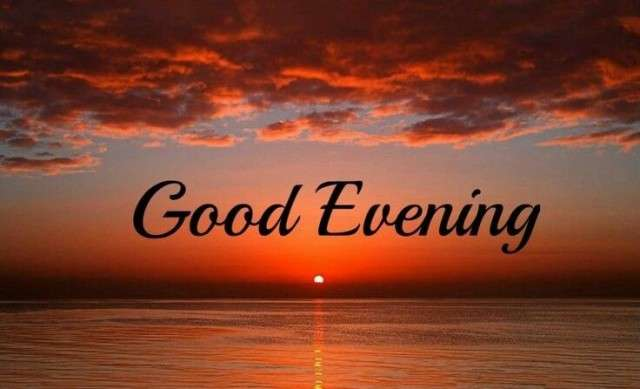 dobranoc - good night
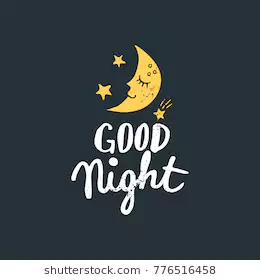 do widzenia - goodbye
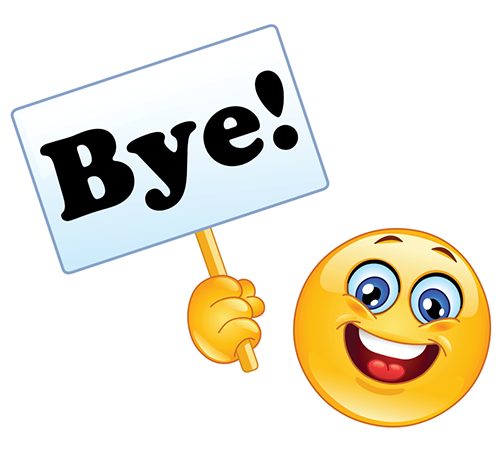 do zobaczenia - see you
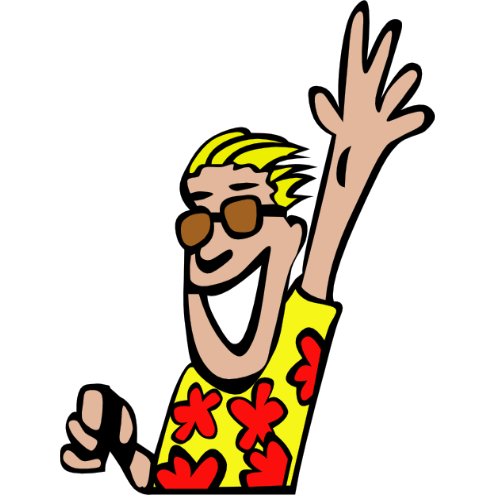 przepraszam - sorry
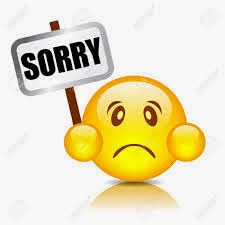 proszę - please
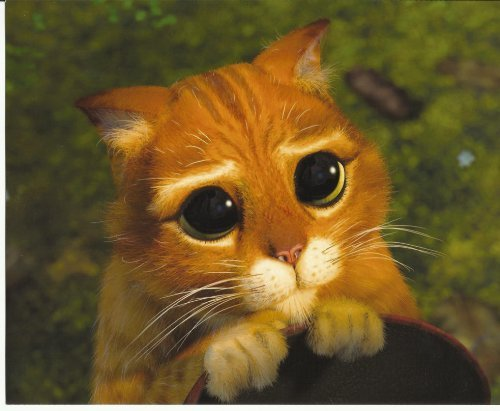 dziękuję - thank you
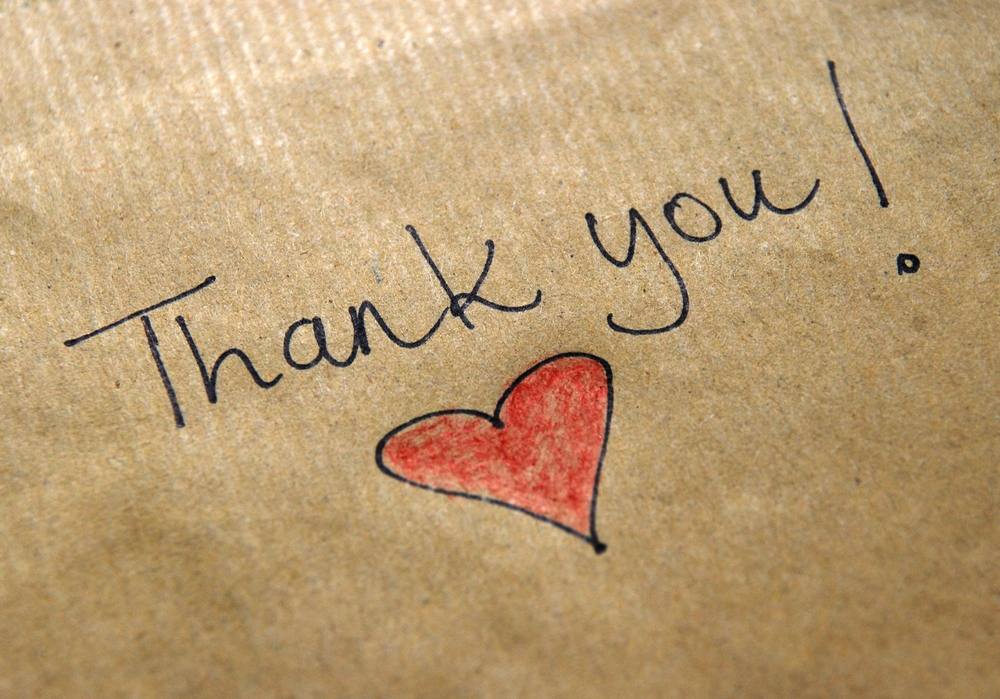 Miło mi Cię poznać - Nice to meet you
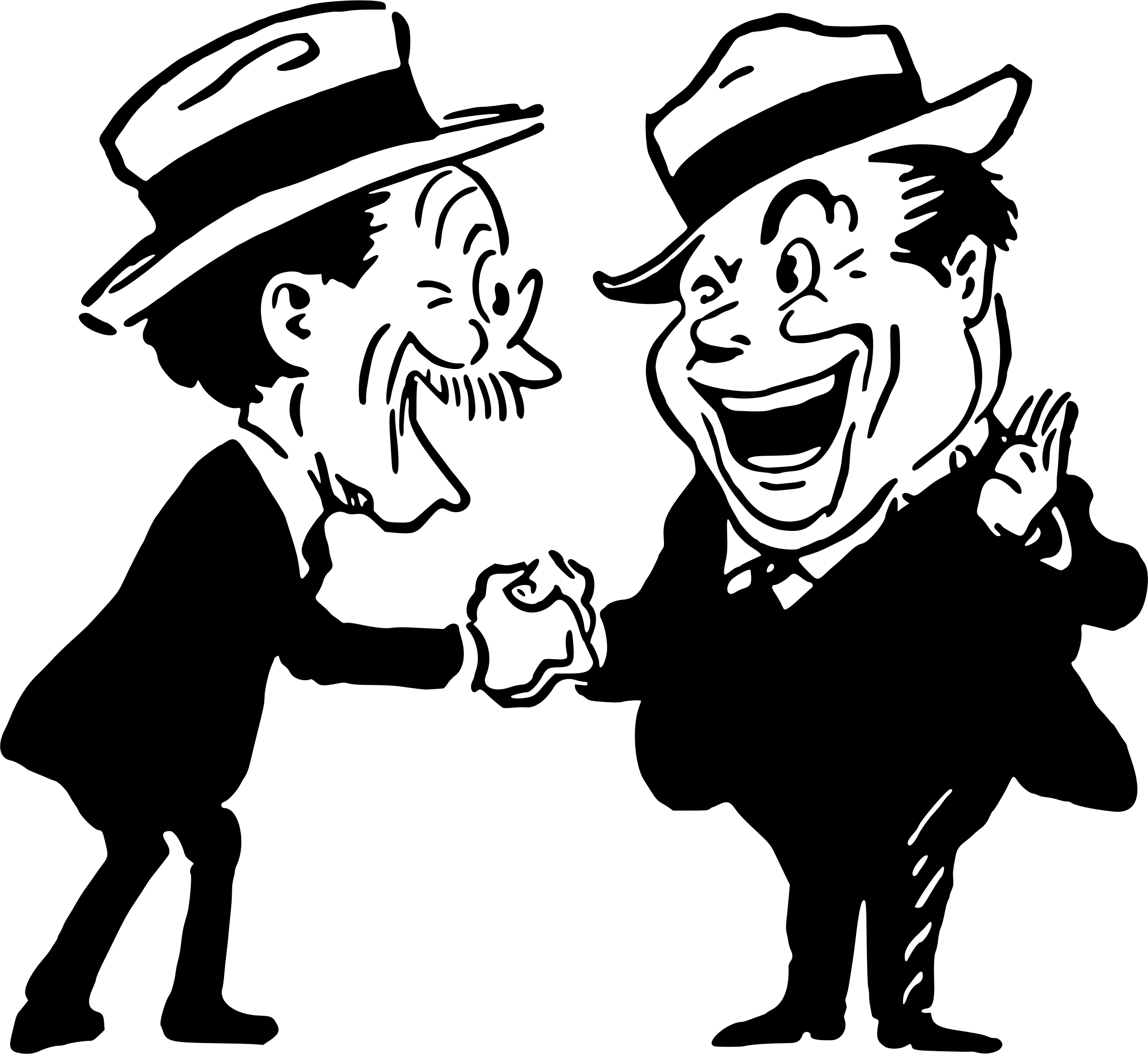 smacznego - enjoy your meal
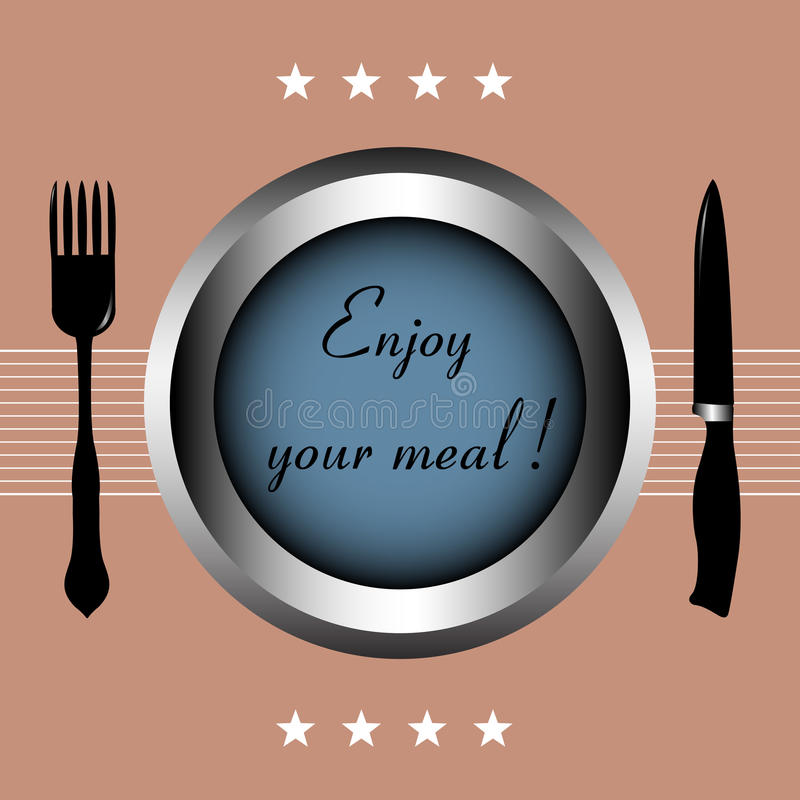 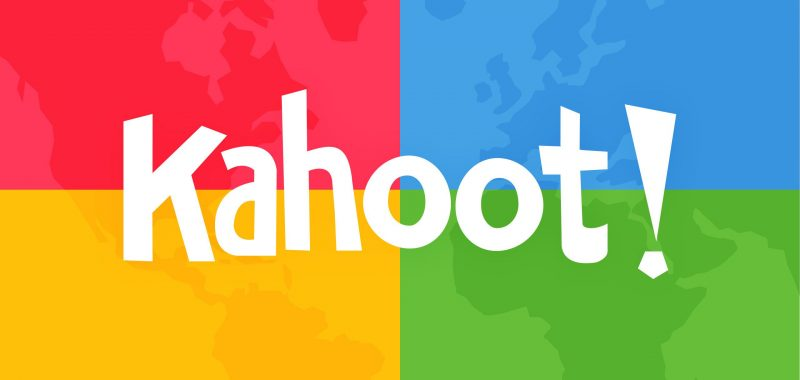 https://play.kahoot.it/#/?quizId=2eb38469-0660-4806-b143-b0d600fda0a7
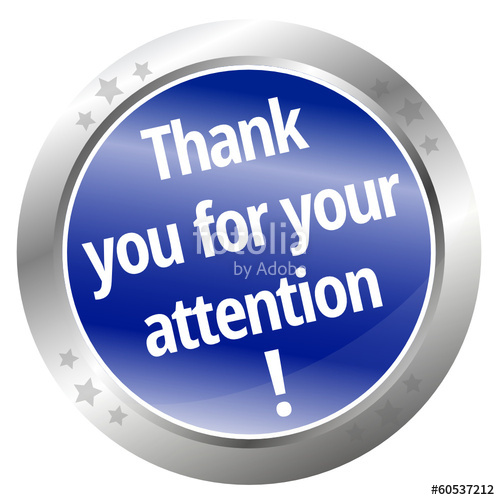